Thứ …ngày…..tháng….năm 2021
Luyện từ và câu
Từ ghép và từ láy (tr38)
KHỞI ĐỘNG
Tìm 1 từ đơn hoặc 1 từ phức, đặt câu với từ vừa tìm được.
Thứ …ngày…..tháng….năm 2021
Luyện từ và câu
Từ ghép và từ láy
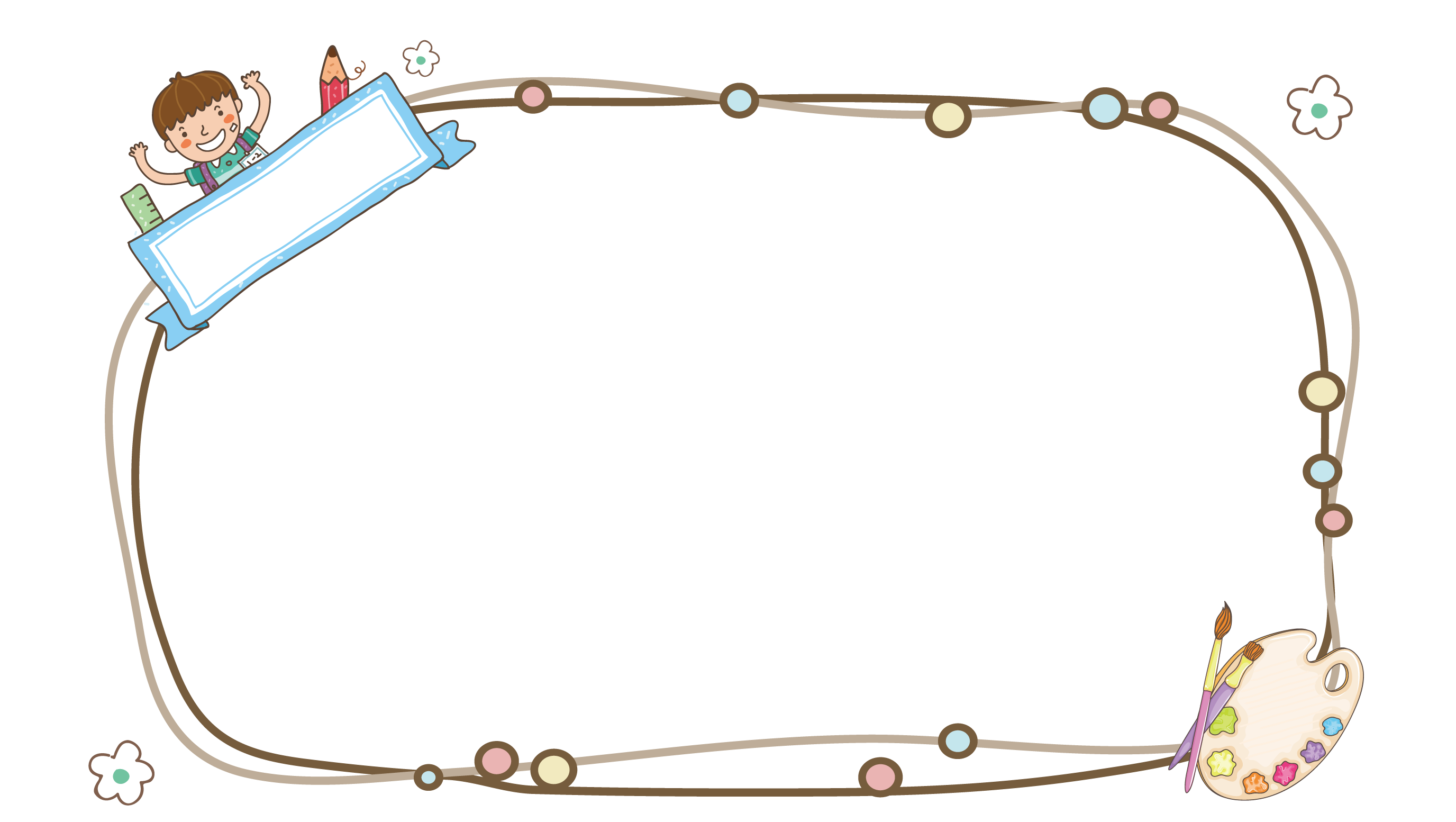 MỤC TIÊU
- Nắm được hai cách chính cấu tạo từ phức của Tiếng Việt.
- Phân biệt từ láy với từ ghép. Tìm được các từ ghép và từ láy
- Đặt được câu với từ ghép, từ láy.
KHÁM PHÁ
1/ Nhận xét :
Cấu tạo của những từ phức được in đậm trong các câu thơ sau có gì khác nhau ?
1/  Tôi nghe truyện cổ thầm thì
          Lời ông cha dạy cũng vì đời sau .
2/ Thuyền ta chầm chậm vào Ba Bể
              Núi dựng cheo leo, hồ lặng im
              Lá rừng với gió ngân se sẽ
              Hoạ tiếng lòng ta với tiếng chim .
Các từ phức có trong các câu thơ: truyện cổ, thầm thì, ông cha, chầm chậm, cheo leo, lặng im, se sẽ
Xếp các từ phức vừa tìm được vào 2 cột sau cho phù hợp:
truyện cổ, ông cha, lặng im
thầm thì, chầm chậm, cheo leo, se sẽ
* Có mấy cách chính để tạo từ phức?
II- Ghi nhớ:
* Có hai cách chính để tạo từ phức là:
Đó là các từ ghép.
1.Ghép những tiếng có nghĩa lại với nhau.
M: tình thương, thương mến,…
2. Phối hợp những tiếng có âm đầu hay vần 
( hoặc cả âm đầu và vần) giống nhau.
Đó là các từ láy.
M: săn sóc, khéo léo, luôn luôn,…
- Xác định từ láy và từ ghép trong các từ sau: đẹp đẽ, xinh đẹp
LUYỆN TẬP
1
Hãy xếp những từ phức được in nghiêng trong các câu dưới đây thành hai loại: từ ghép và từ láy. Biết rằng những tiếng in đậm là tiếng có nghĩa:
Nhân dân ghi nhớ công ơn Chử Đồng Tử, lập đền thờ ở nhiều nơi bên sông Hồng. Cũng từ đó hằng năm, suốt mấy tháng mùa xuân, cả một vùng bờ bãi sông Hồng lại nô nức làm lễ, mở hội để tưởng nhớ ông.

Dáng tre vươn mộc mạc, màu tre tươi nhũn nhặn. Rồi tre lớn lên, cứng cáp, dẻo dai, vững chắc. Tre trông thanh cao, giản dị, chí khí như người.
                                                                                               THÉP MỚI
Theo HOÀNG LÊ
1
Nhân dân ghi nhớ công ơn Chử Đồng Tử, lập đền thờ ở nhiều nơi bên sông Hồng. Cũng từ đó hằng năm, suốt mấy tháng mùa xuân, cả một vùng bờ bãi sông Hồng lại      nô nức làm lễ, mở hội để tưởng nhớ ông.

Dáng tre vươn mộc mạc, màu tre tươi nhũn nhặn. Rồi tre lớn lên, cứng cáp, dẻo dai, vững chắc. Tre trông thanh cao, giản dị, chí khí như người.
Từ ghép
Từ láy
ghi nhớ, đền thờ, bờ bãi , tưởng nhớ
nô nức
a
Theo HOÀNG LÊ
mộc mạc, nhũn nhặn, cứng cáp
dẻo dai, vững chắc, thanh cao
b
THÉP MỚI
2
Tìm từ ghép, từ láy chứa từng tiếng sau đây:
 Ngay
 Thẳng
 Thật
Từ ghép
Ngay
Thẳng
Thật
Từ láy
ngay thẳng, ngay thật, ngay lưng
ngay ngắn
thẳng băng, thẳng cánh, thẳng cẳng, thẳng đuột, thẳng đứng, thẳng tay, thẳng tắp, thẳng tuột, thẳng tính
thẳng thắn, thẳng thớm
chân thật, thành thật, thật lòng, thật lực, thật tình, thật tâm
thật thà
VẬN DỤNG
Chọn đáp án đúng
Các từ ghép là:
a) Nhà cửa, ruộng vườn, ngay thẳng
b) Chăm chỉ, lẳng lặng, xa xa
XIN CHÀO VÀ HẸN GẶP LẠI CÁC EM